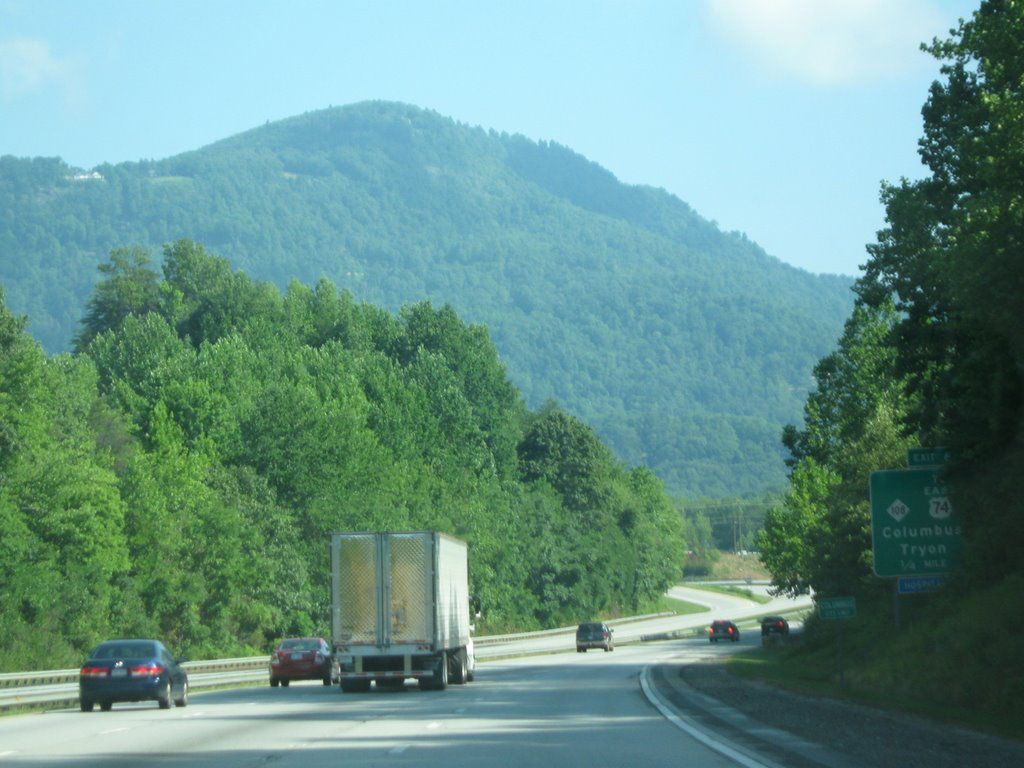 Saved By Grace Through Faith
What is The Value Of Man’s Faith?
Ephesians Chapters 1-3 – God Has Given
Ephesians 1:3 Blessed be the God and Father of our Lord Jesus Christ, who has blessed us with every spiritual blessing in the heavenly places in Christ,

Ephesians 1:7 In Him we have redemption through His blood, the forgiveness of sins, according to the riches of His grace
Ephesians Chapter 2:4-7
4 But God, who is rich in mercy, because of His great love with which He loved us, 5 even when we were dead in trespasses, made us alive together with Christ (by grace you have been saved), 6 and raised us up together, and made us sit together in the heavenly places in Christ Jesus, 7 that in the ages to come He might show the exceeding riches of His grace in His kindness toward us in Christ Jesus.
Ephesians Chapters 1 & 2
Chapter 2 speaks of His Love…Grace...God Has Given!
His Grace & Mercy is motivated by His Love
His Love is GIVEN to all – John 3:16/Rom 5:8
There is a sense in which His Grace & Mercy has been Given to all 
Matthew 5:45 …for He makes His sun rise on the evil and on the good, and sends rain on the just and on the unjust. (Taste of Grace)

Colossians 1:17 And He is before all things, and in Him all things consist. (Taste of Grace)

Romans 6:23 For the wages of sin is death, but the gift of God is eternal life in Christ Jesus our Lord.
God’s Grace & Mercy
Motivated by His Love
All of these are elements whereby they are impossible to earn…why does God offer these?
Ephesians 1
Verse 5 - …according to the good pleasure of His will
Verse 9- …according to His good pleasure which He purposed in Himself,
Verse 11-…Him who works all things according to the counsel of His will
What in this world is more valuable than God’s Love, Grace and Mercy?
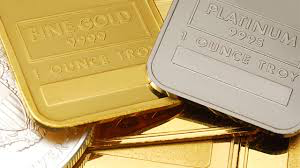 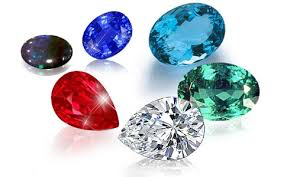 Ephesians Chapter 2:4-9
4 But God, who is rich in mercy, because of His great love with which He loved us, 5 even when we were dead in trespasses, made us alive together with Christ (by grace you have been saved), 6 and raised us up together, and made us sit together in the heavenly places in Christ Jesus, 7 that in the ages to come He might show the exceeding riches of His grace in His kindness toward us in Christ Jesus. 8 For by grace you have been saved through faith, and that not of yourselves; it is the gift of God, 9 not of works, lest anyone should boast.
God Has Elevated the Value of  Man’s Faith
What Is The Value of man’s Faith?
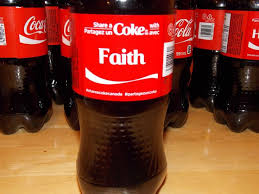 Imagine for a moment you could put all of your faith in a bottle.  What would it be worth?  What true value would it have in this world?
Elevation Of Faith
God Elevated the Value of Abraham’s Faith…
James 2:23 And the Scripture was fulfilled which says, “Abraham believed God, and it was accounted to him for righteousness.” And he was called the friend of God.  

God Can Say a Person’s Faith Can Be Given the Value of Righteousness …
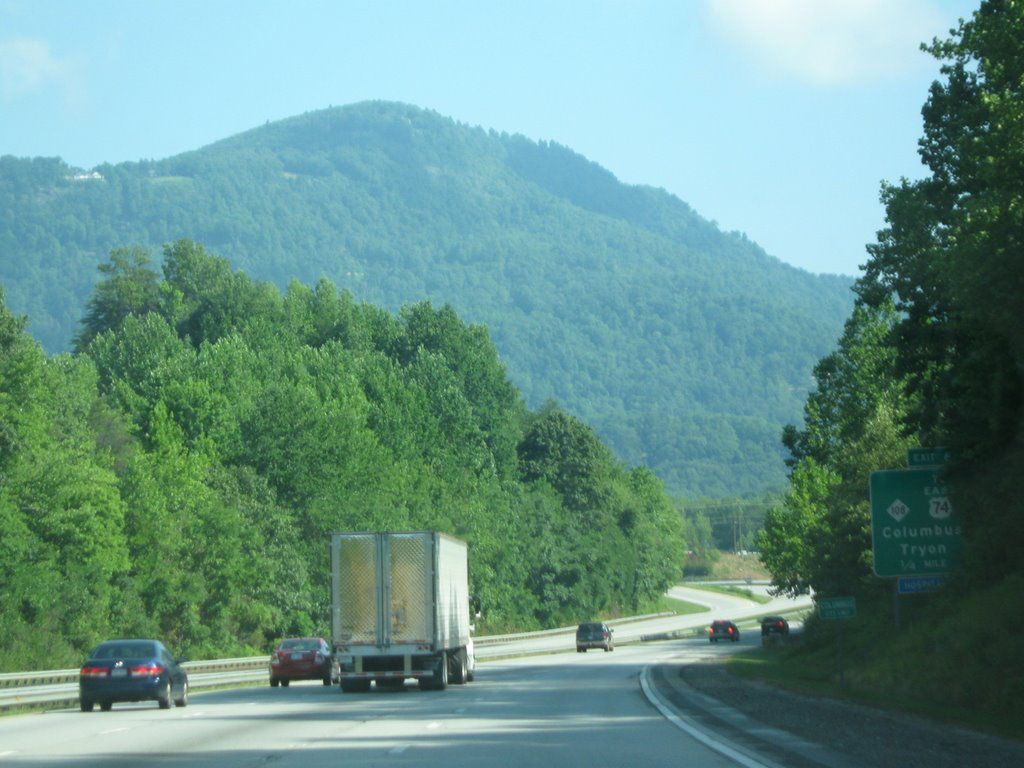 God Elevates Man’s Faith
Places it on a Pedestal 
Takes it to a Higher Point
Makes it Meaningful
Elevation Of Faith
God Elevated Man’s Faith…
Hebrews 11:6 But without faith it is impossible to please Him, for he who comes to God must believe that He is, and that He is a rewarder of those who diligently seek Him.
Impossible:  means without strength; unable to be done
Same word used in Heb 6:18 “…impossible for God to lie...”

Person’s Faith Can Be As Such That it Pleases God and the Nothing Else Will Do!
What Is The Point of This Lesson?What Is The Value of Man’s Faith in the Eyes of God? If It Is This Important To Him, What Should It Mean To Me?
My Faith Only Has Value IF  It Is The Type of Faith God Wants:
One He would allow access to the riches of His grace (for by grace you are saved through Faith)
One He would credit as having the value of Righteousness
One the God of Heaven, would say He is Pleased With
Tomorrow We Will Begin To Consider What That Type of Faith Looks Like… “A Living Faith” (Hint:  Ephesians 2:10)
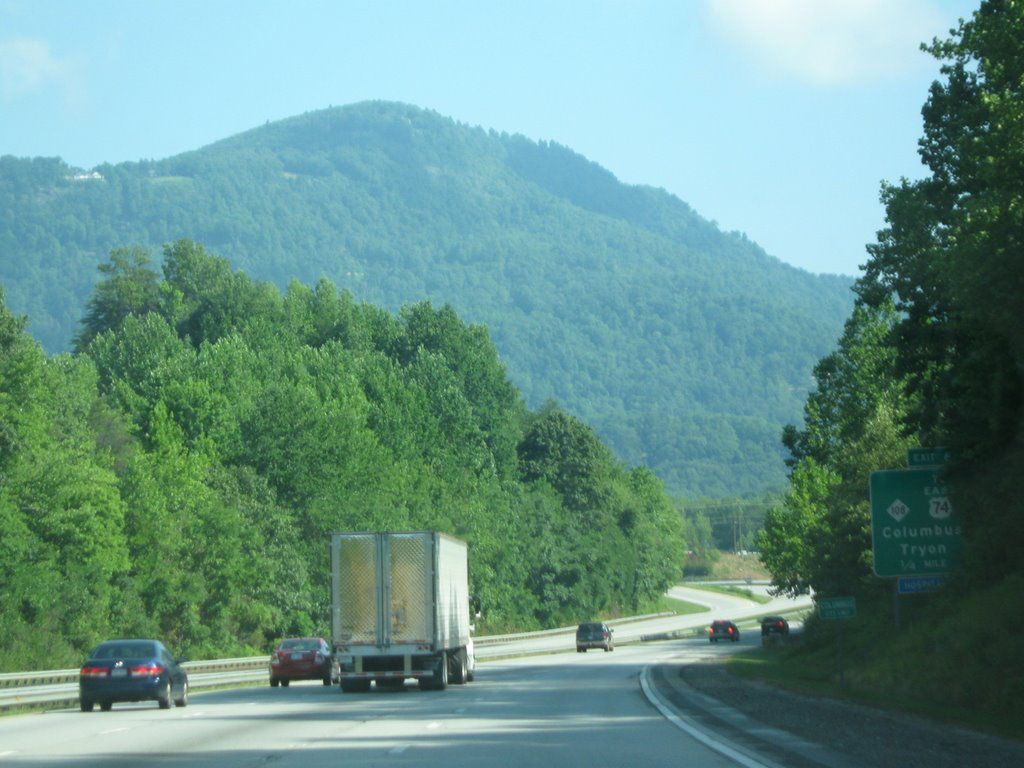 Saved By Grace Through Faith
An Elevation of Faith
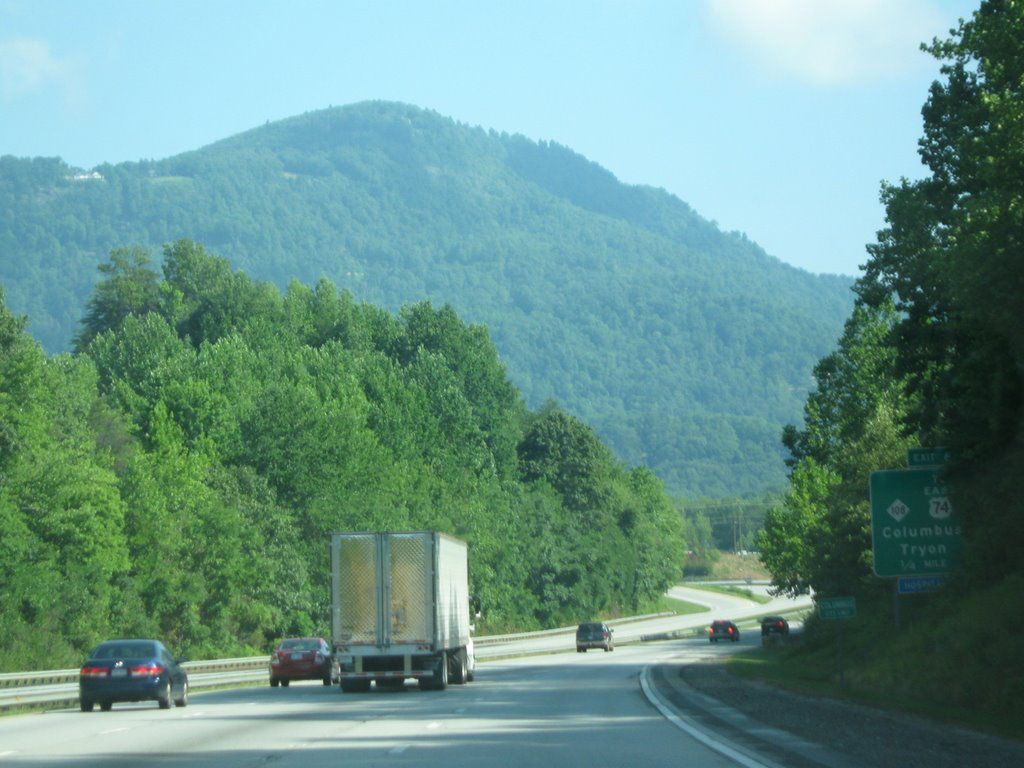 Do You Have A Faith That God Would Elevate?